Letting the students know about the pros and cons of step by step online calculators
Dr. Majid Bani-Yaghoub
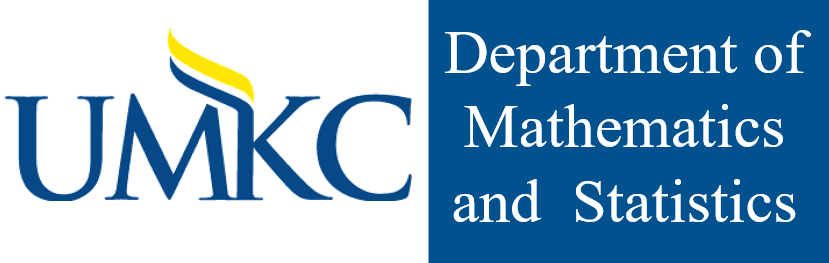 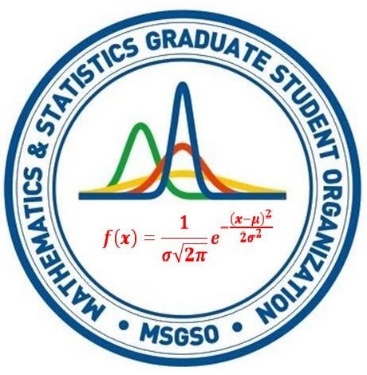 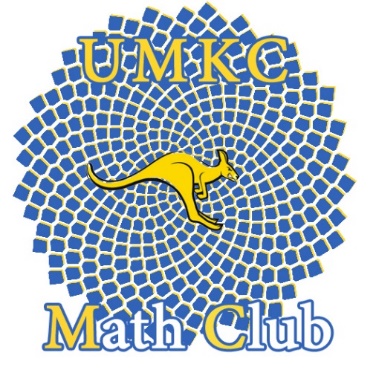 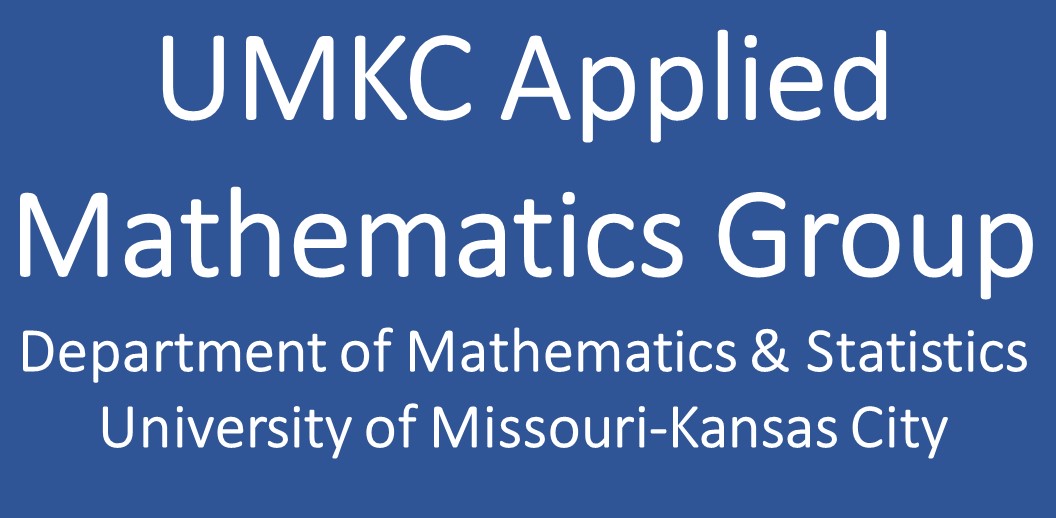 1
Part I 
Issues with online assignments
2
Pearson Courses: Summer 2017-2019
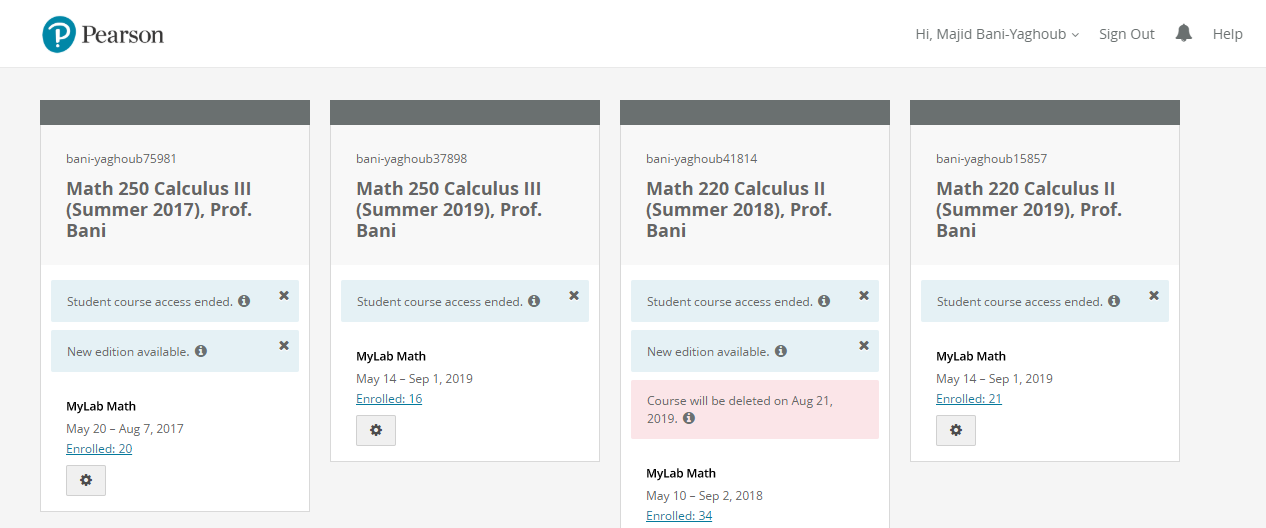 3
Calculus II Summer 2019
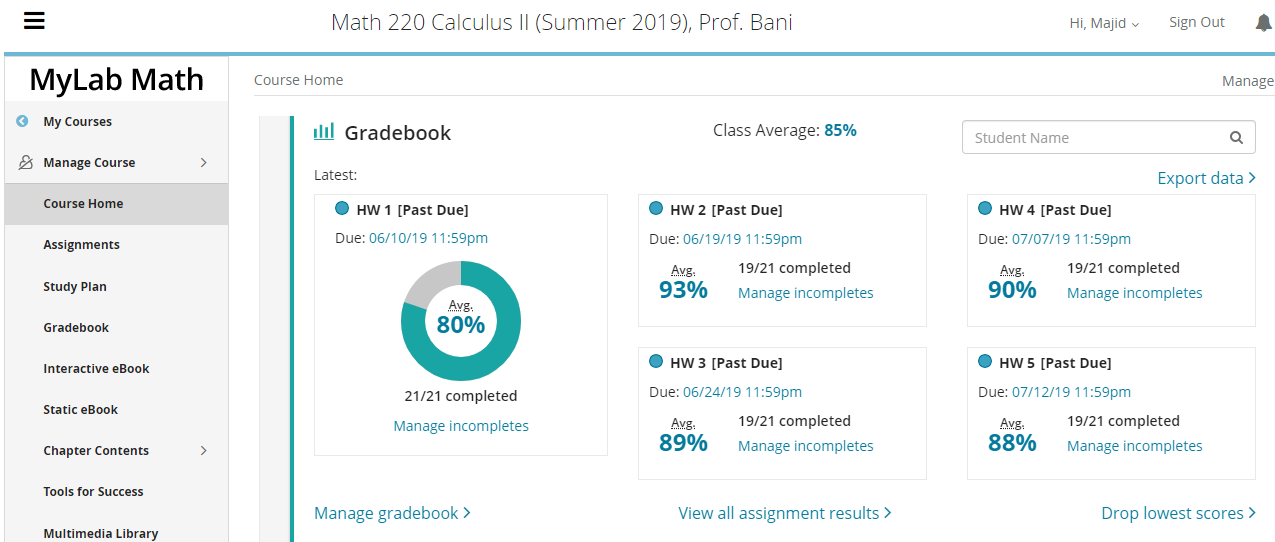 4
Class Performance
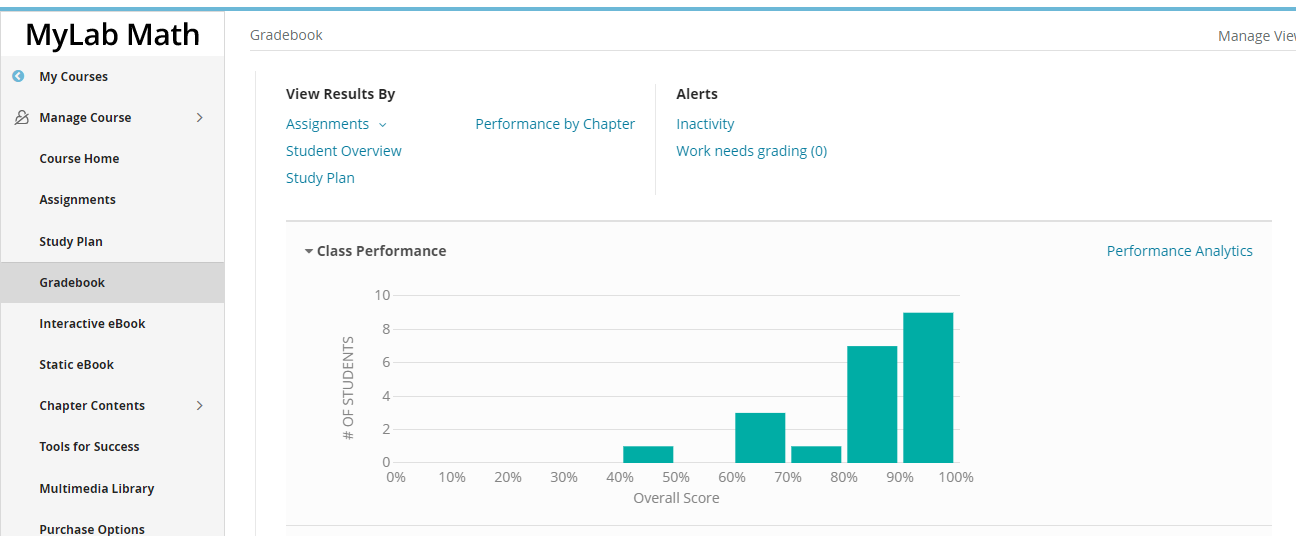 5
Time spent on each homework
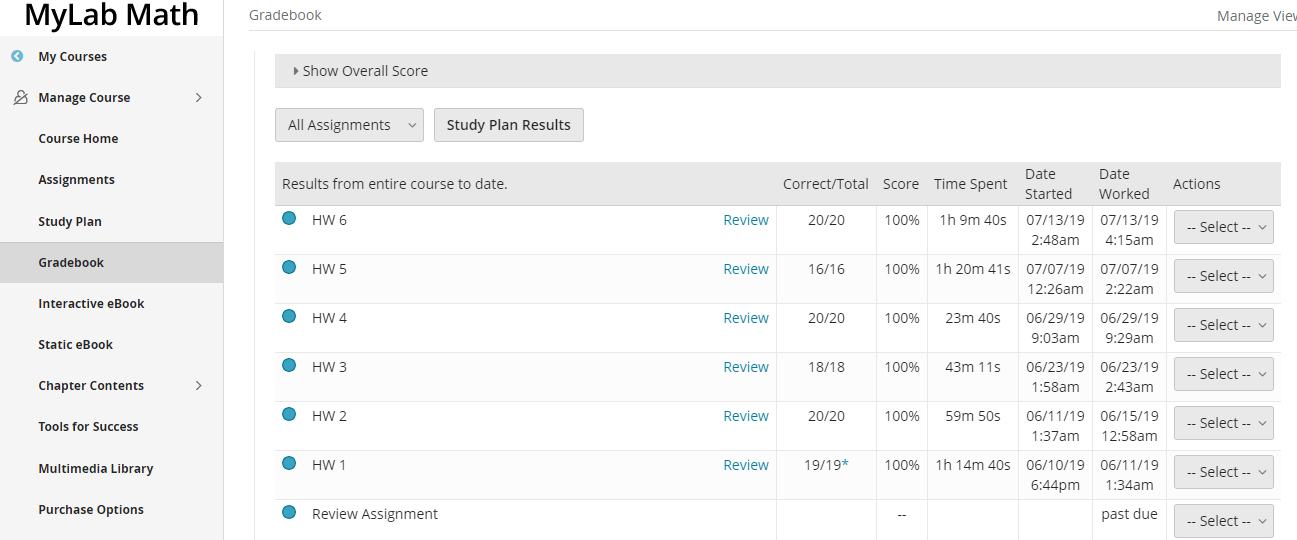 6
Review of Homework 4
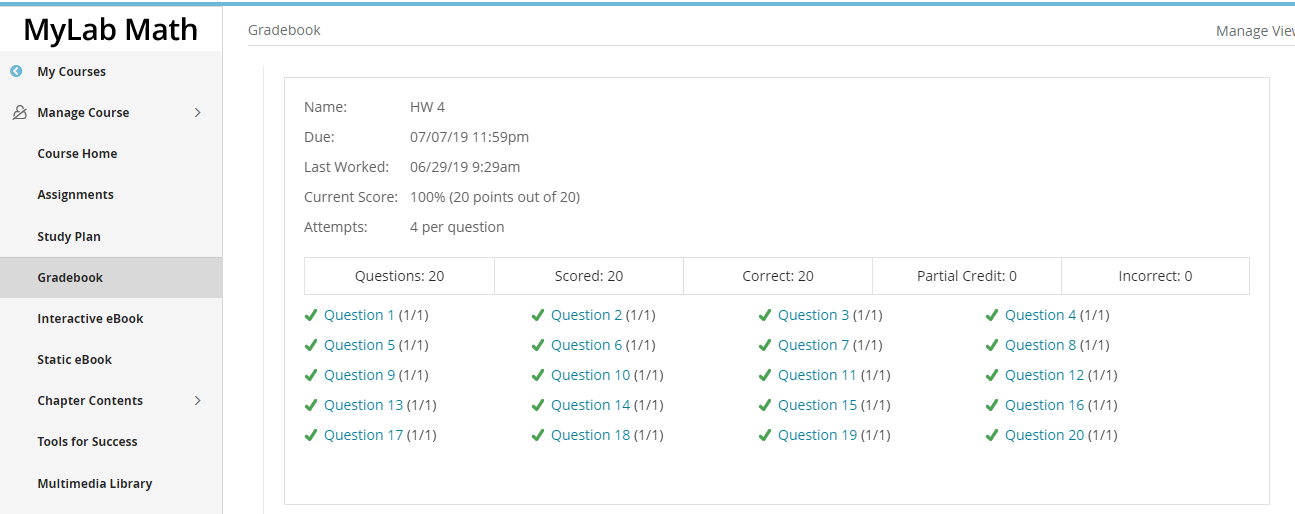 7
The student asked her sister to solve the problems! The student got a C-
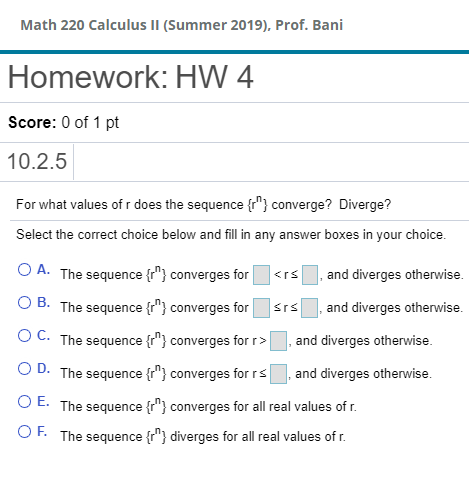 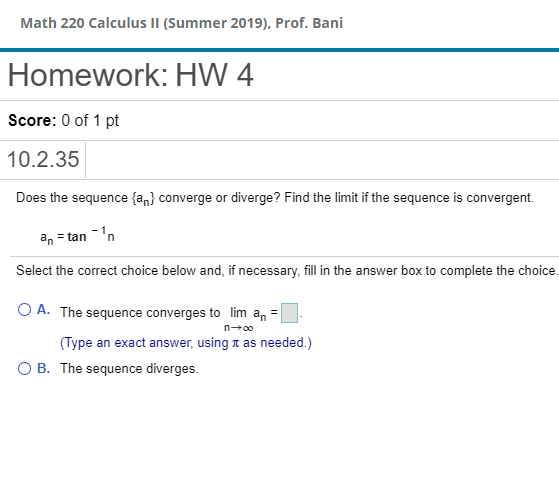 8
Pearson Courses: Summer 2017-2019
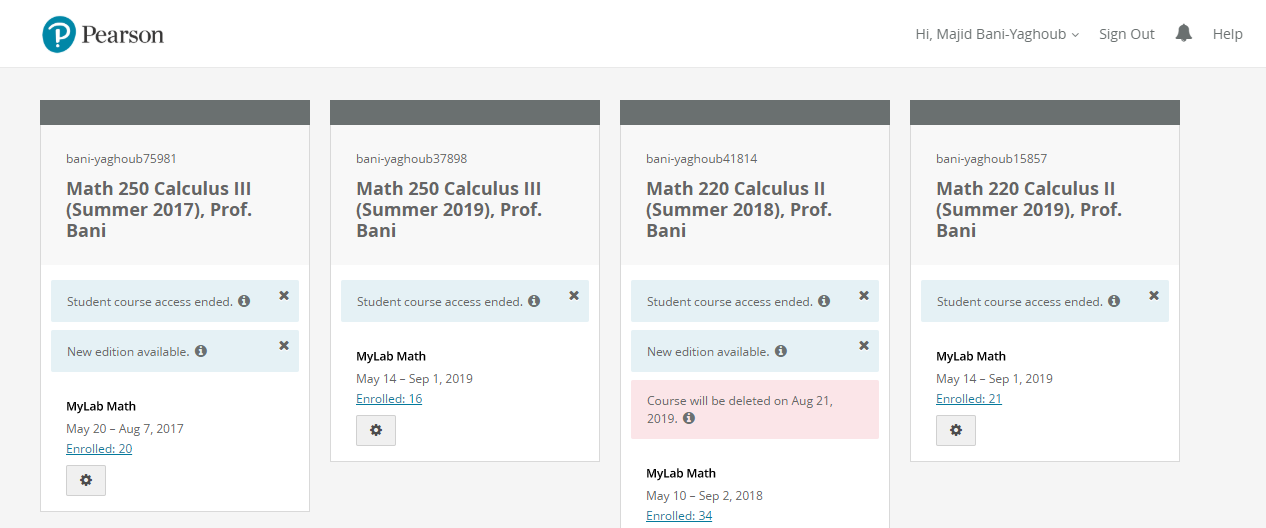 9
Calculus III, Summer 2019
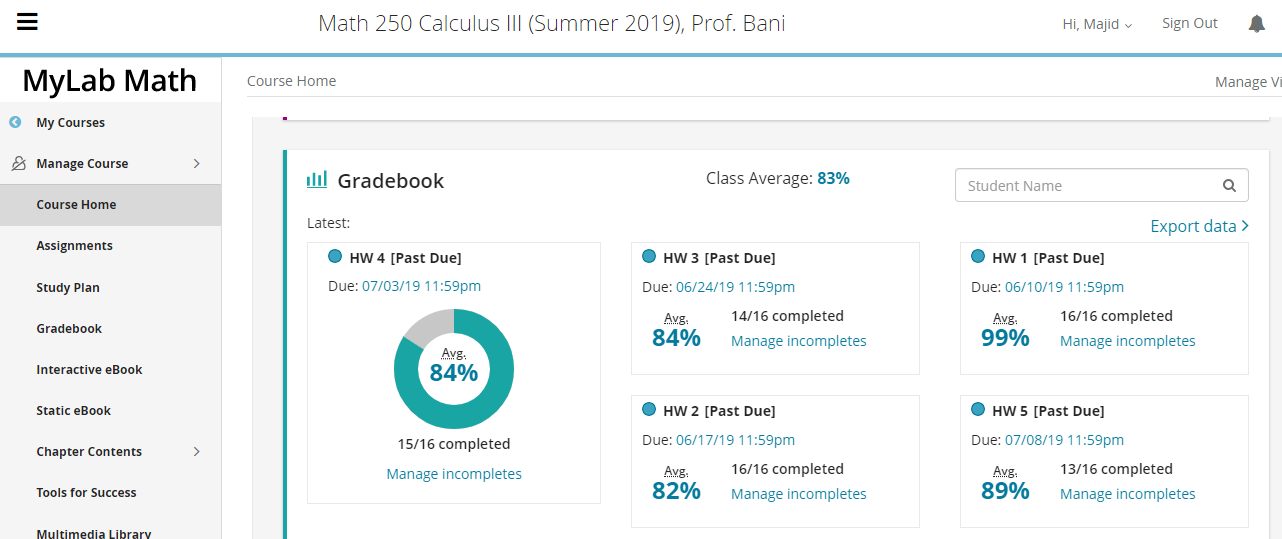 10
Time spent on each homework: The student was signed in, but doing other things
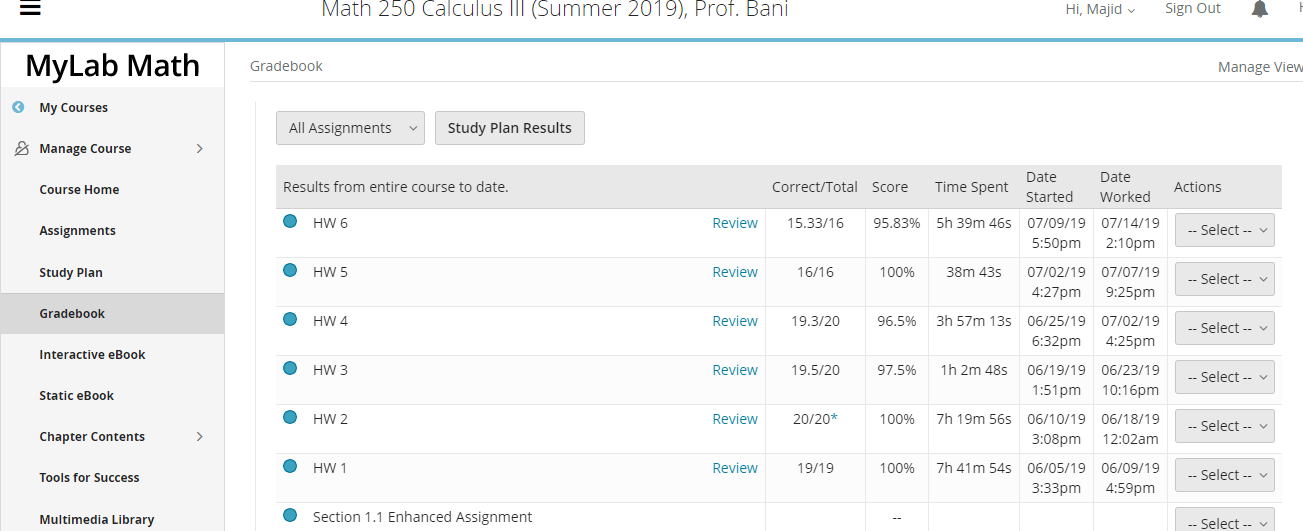 11
Analysis of HW 5: 16 problems solved in 38 min
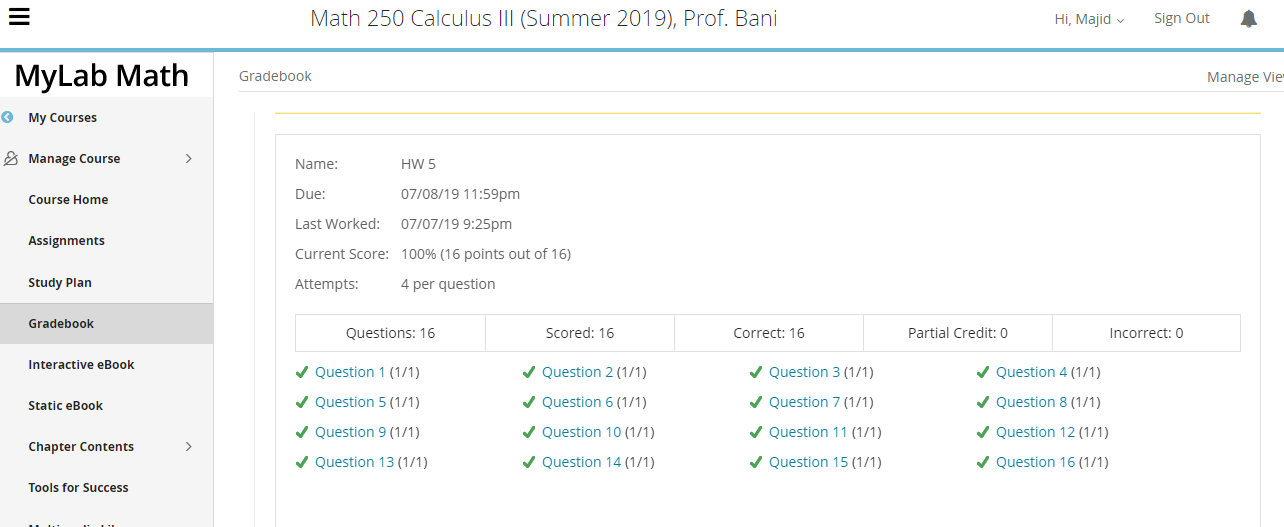 12
The student got help from a tutor! Final Grade C
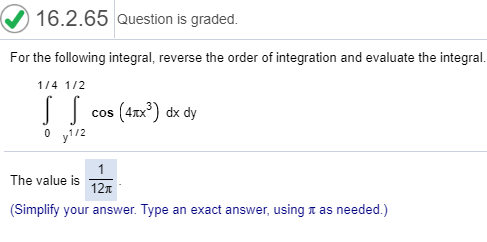 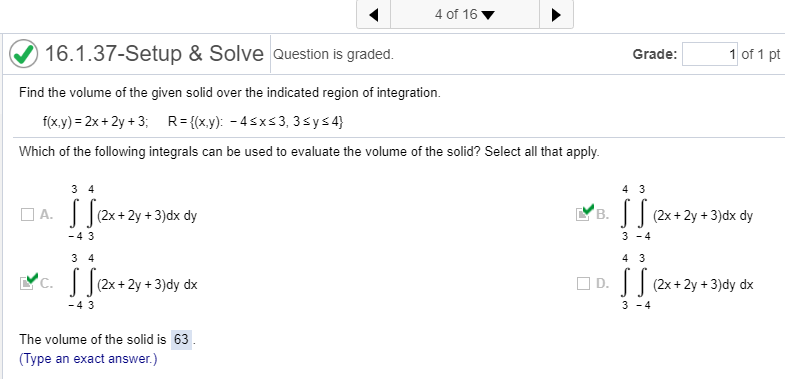 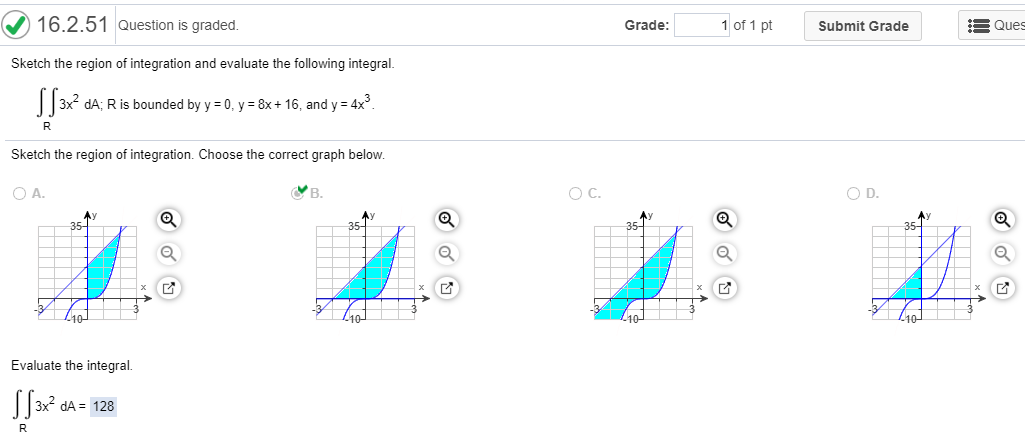 13
Example of WileyPlus
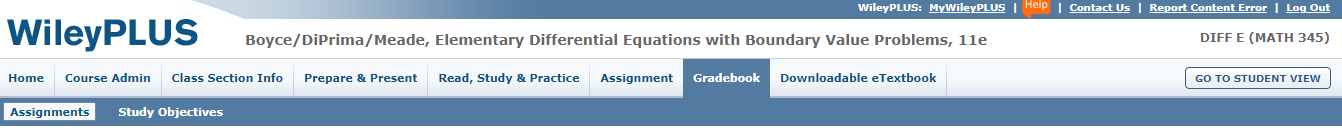 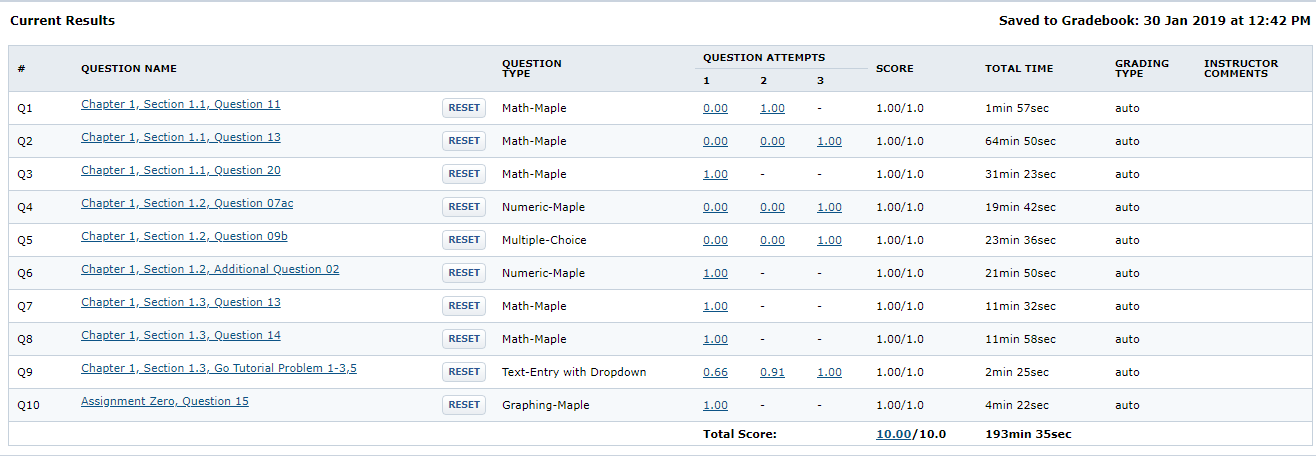 14
Recommendations
All online assignment and quizzes should worth less than 10% of final grade.
Let the students know about the consequences of cheating. 
Active learning: Don’t lecture continuously more than 20 minutes.
Projects, Group works, Desmos, History and Applications of Mathematics are key elements of student engagement
15
Part II 
Advanced Cheating
16
Step 1 Make Arrangements
17
Step 1 Make Arrangements
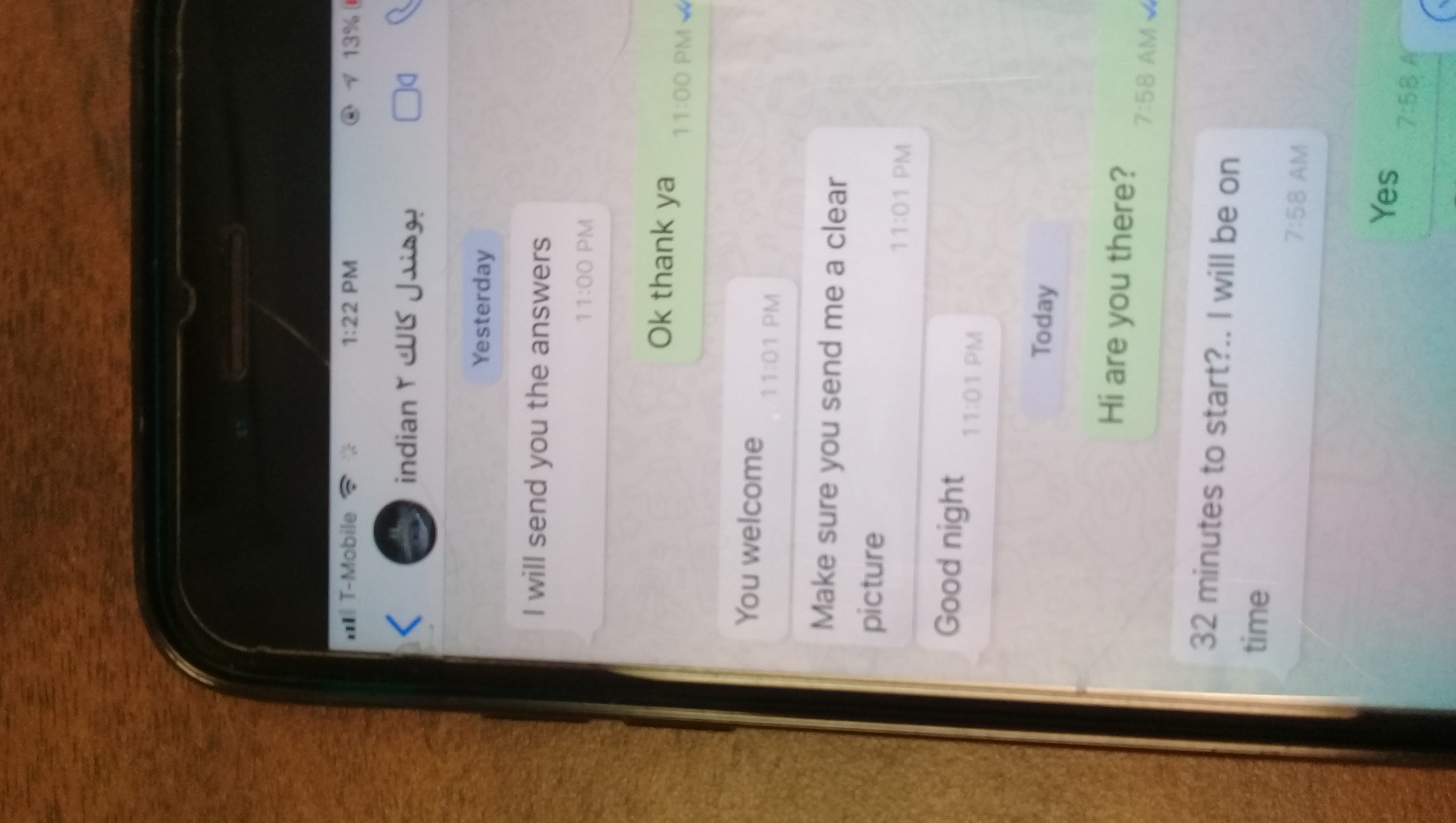 18
Step 2: Take pictures from the exam
19
Step 3. Enter the chat roomMake sure your cell phone has enough battery!
20
Step 4. Be careful with the instructor, He is very tricky.
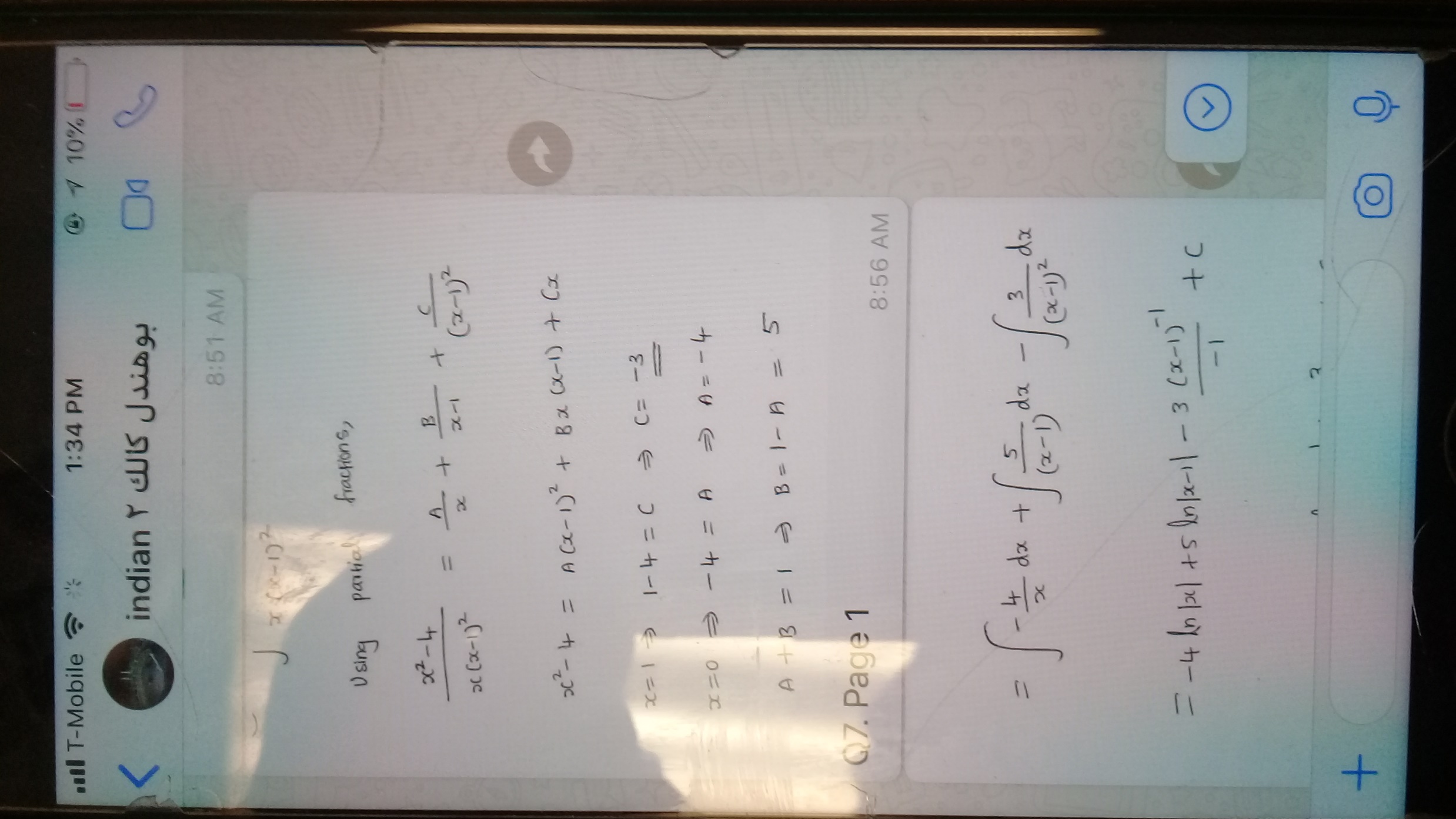 21
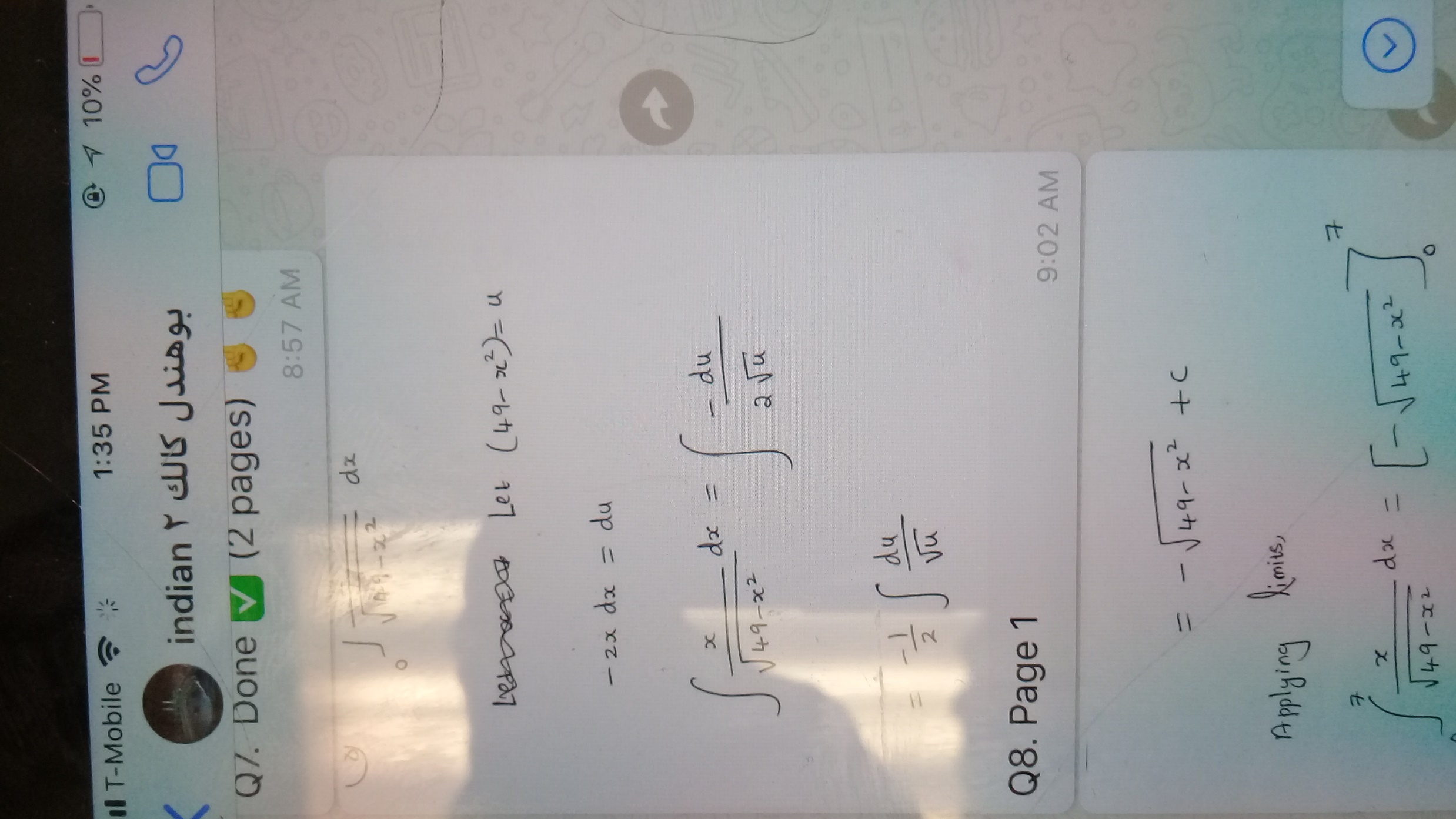 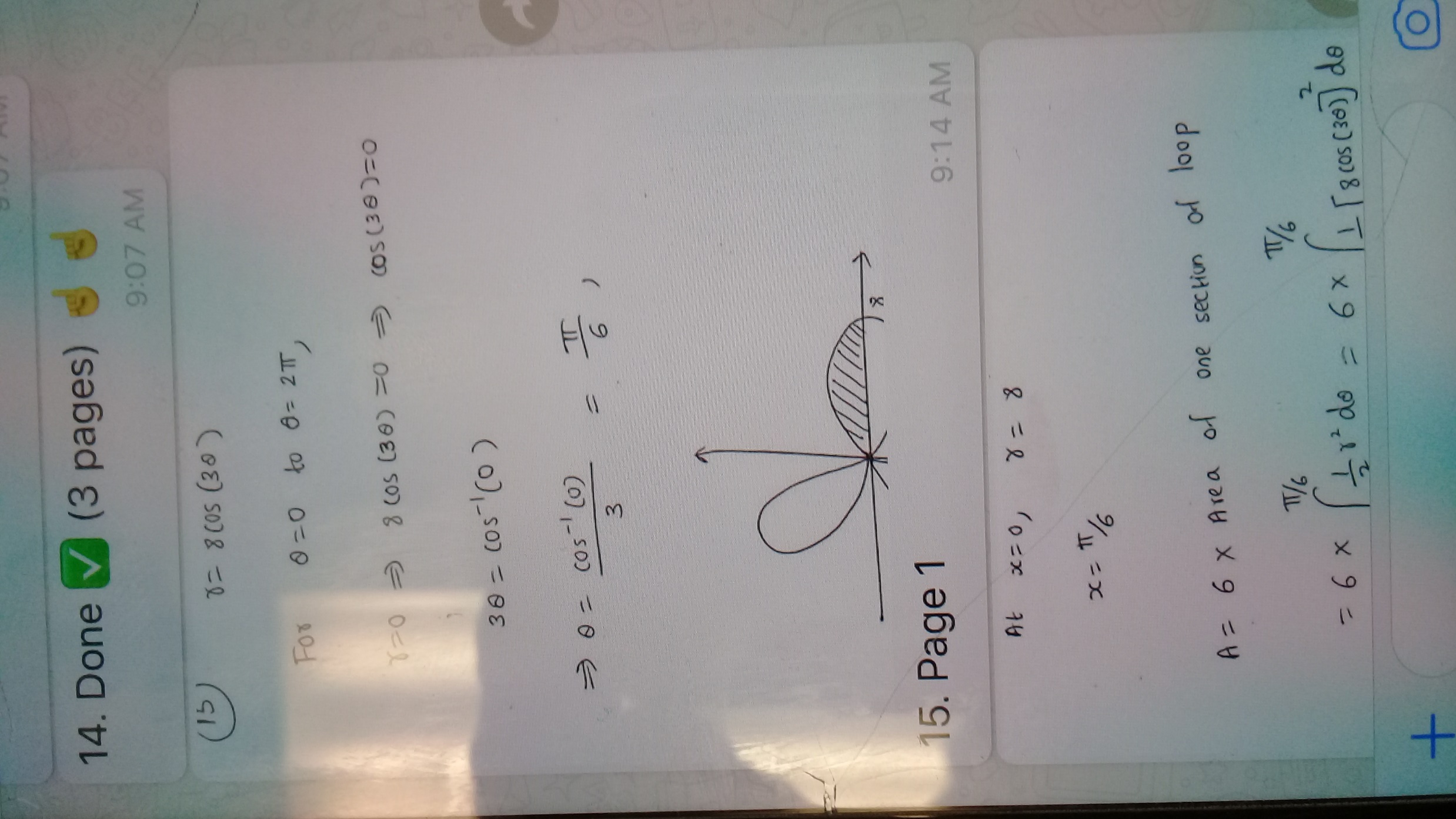 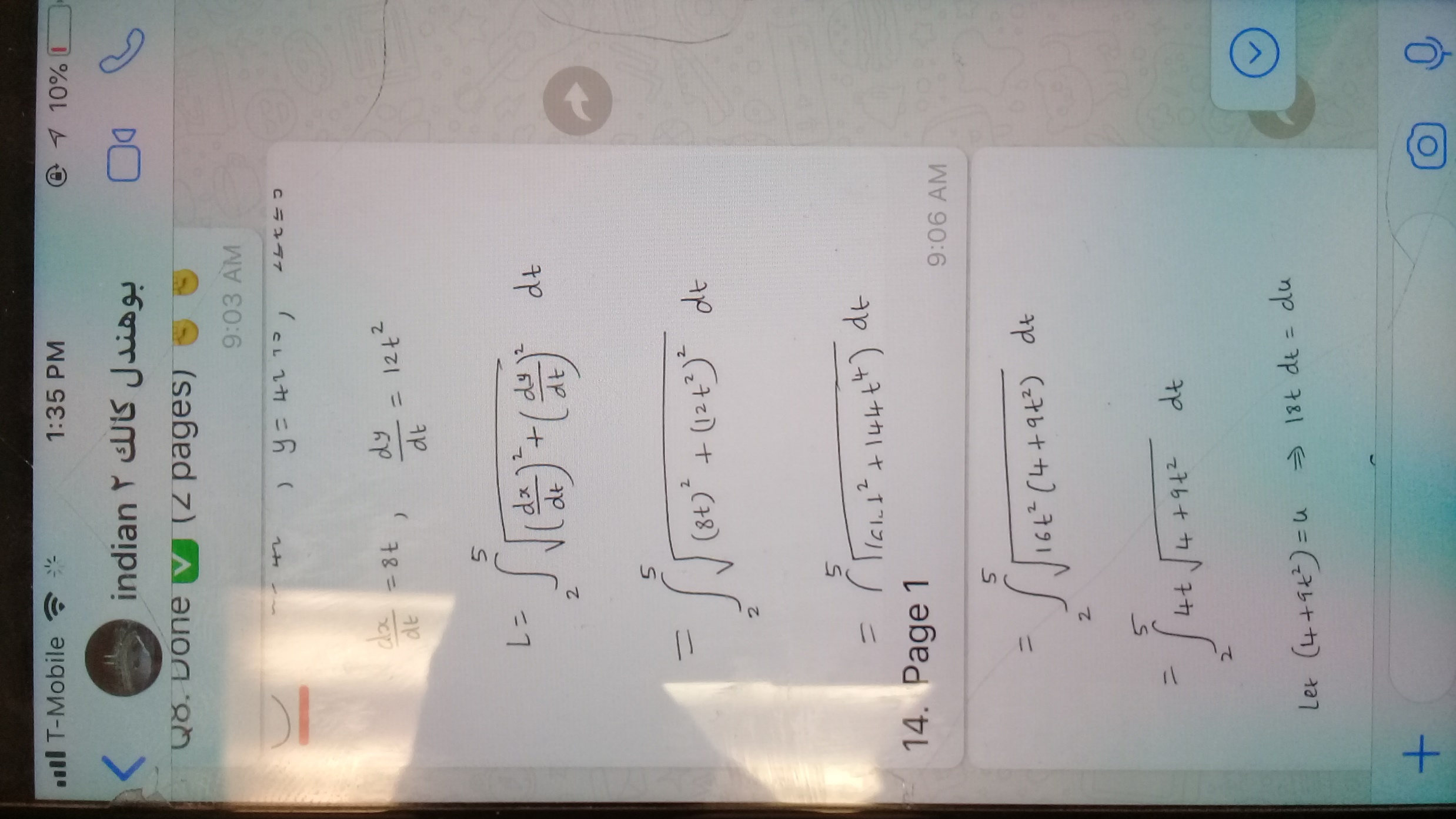 22
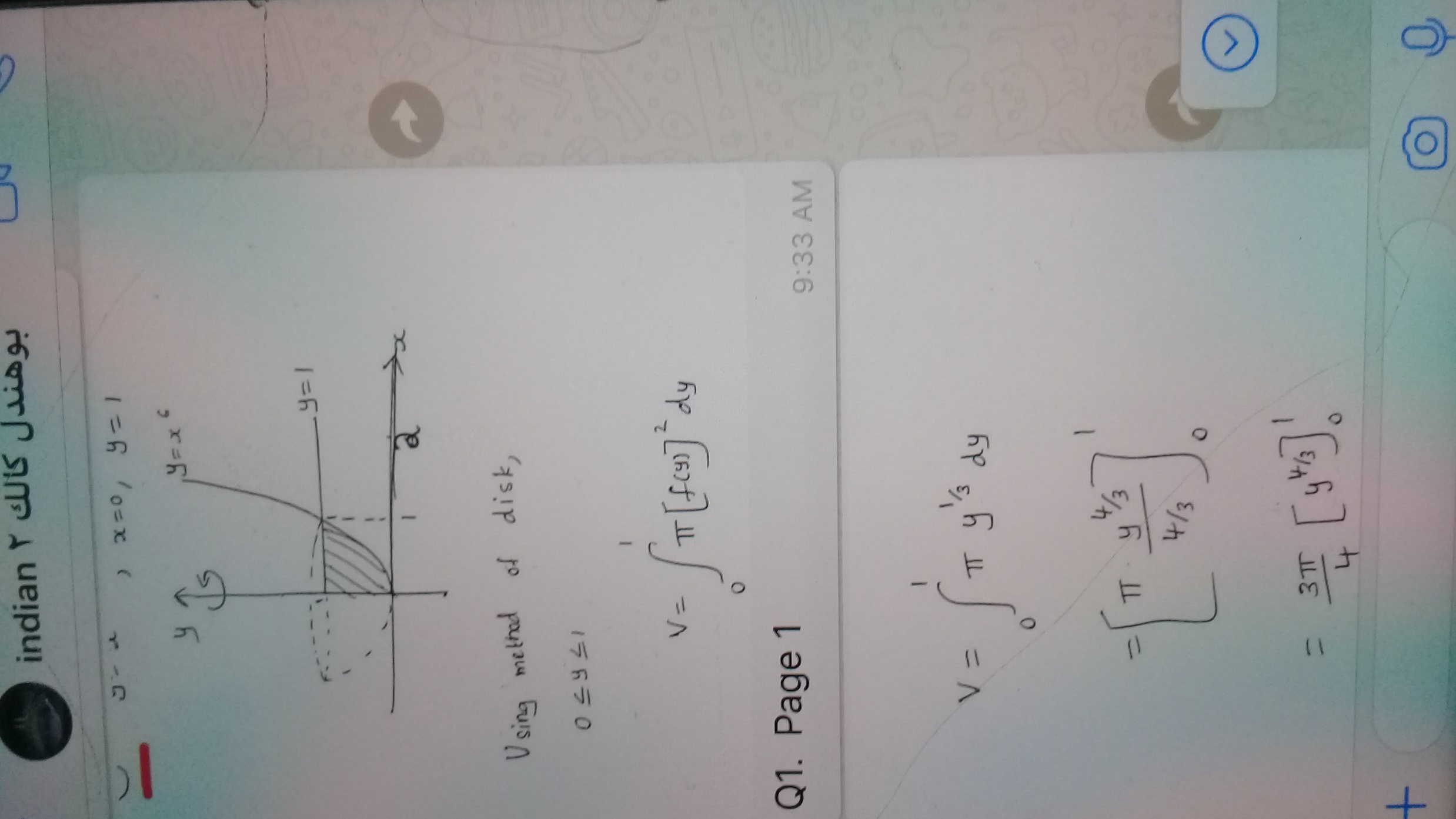 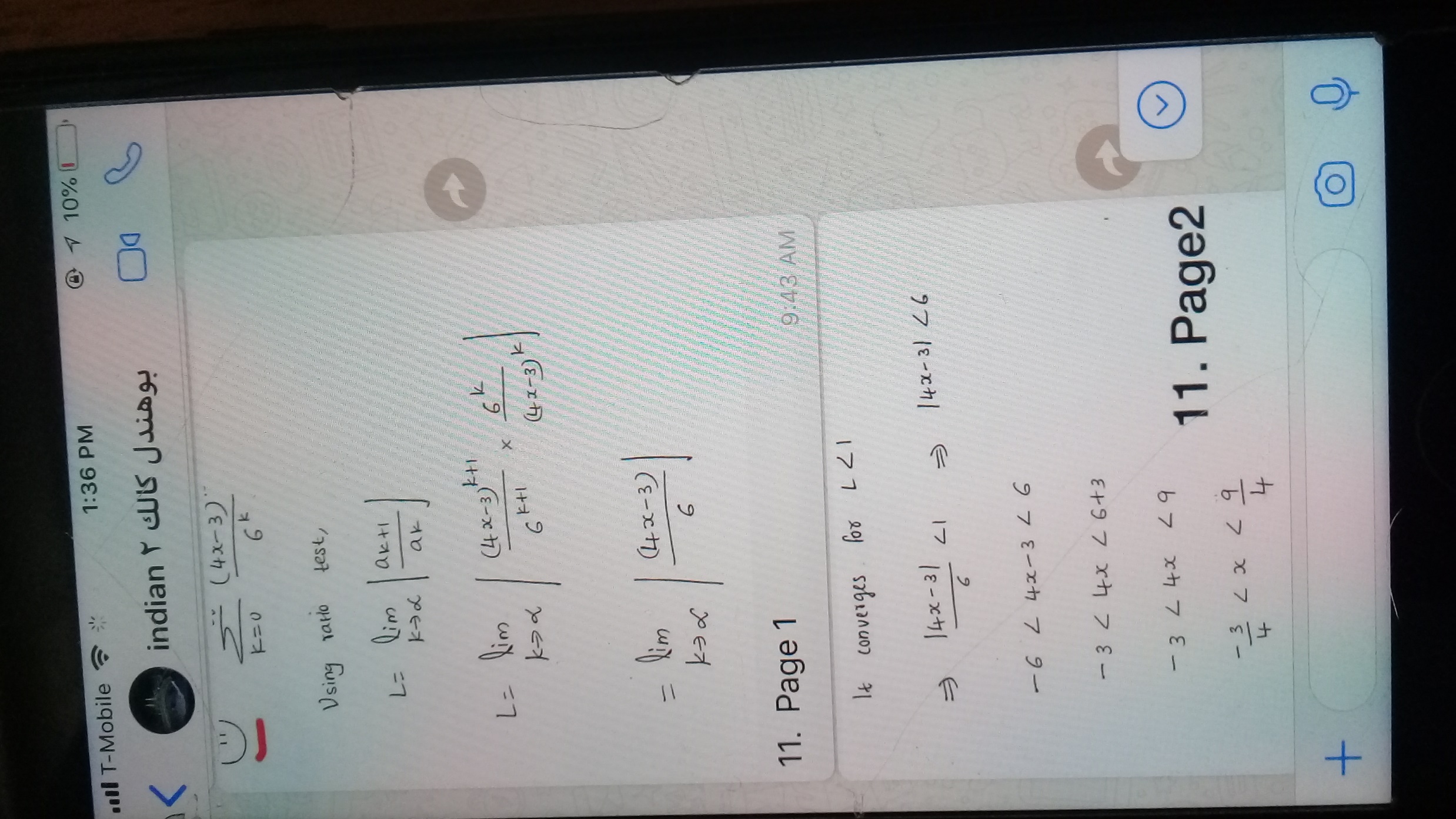 23
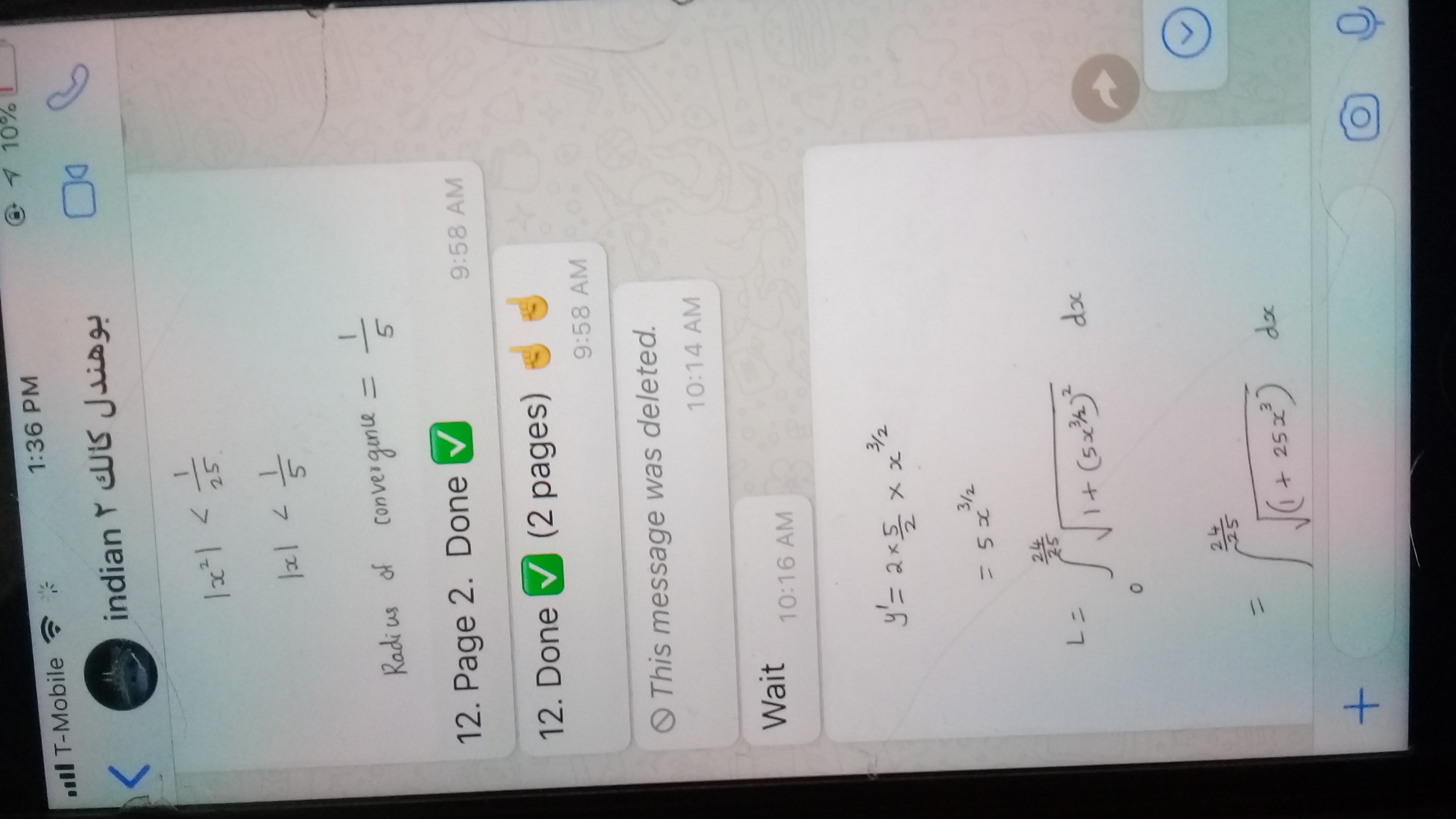 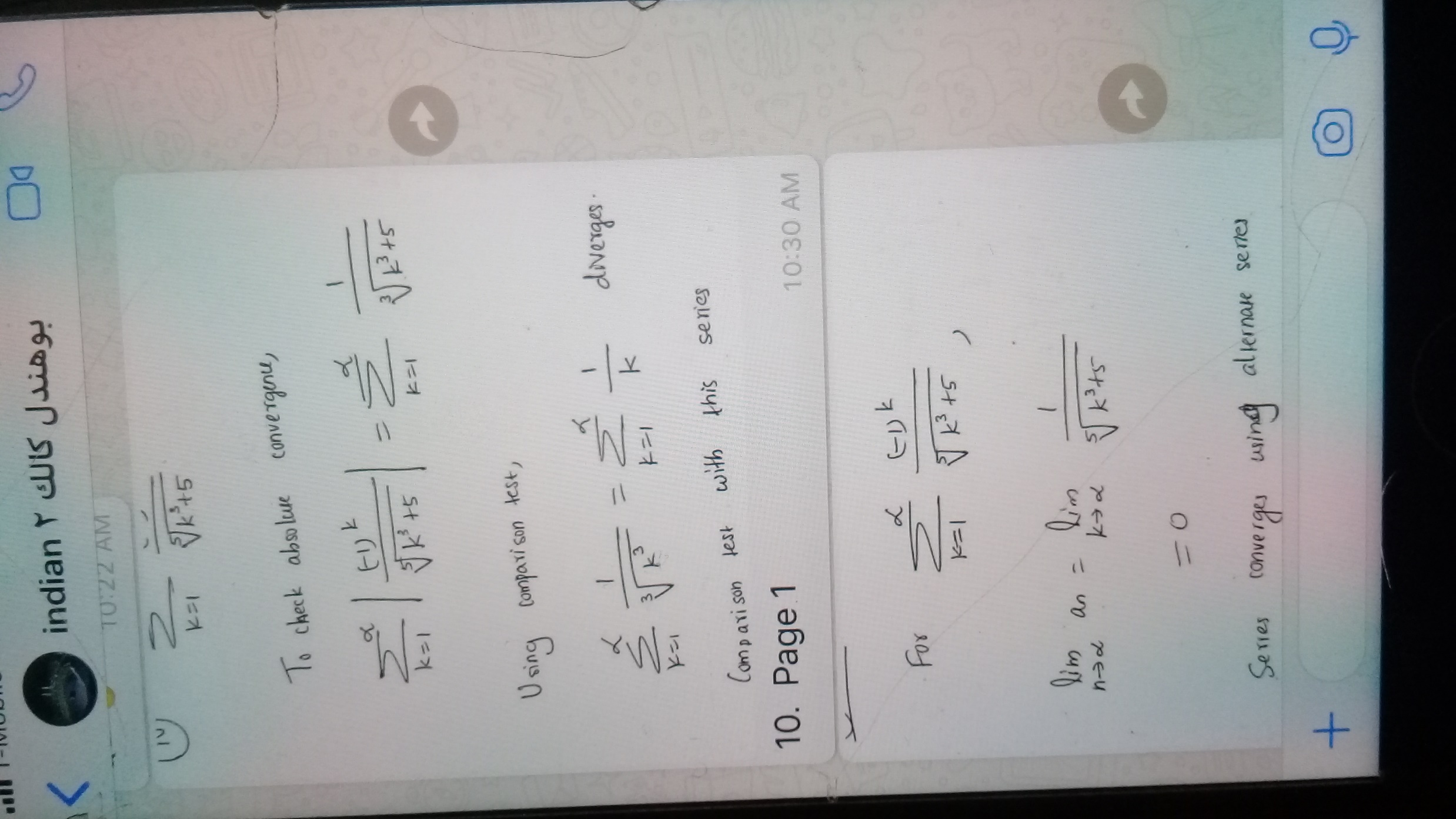 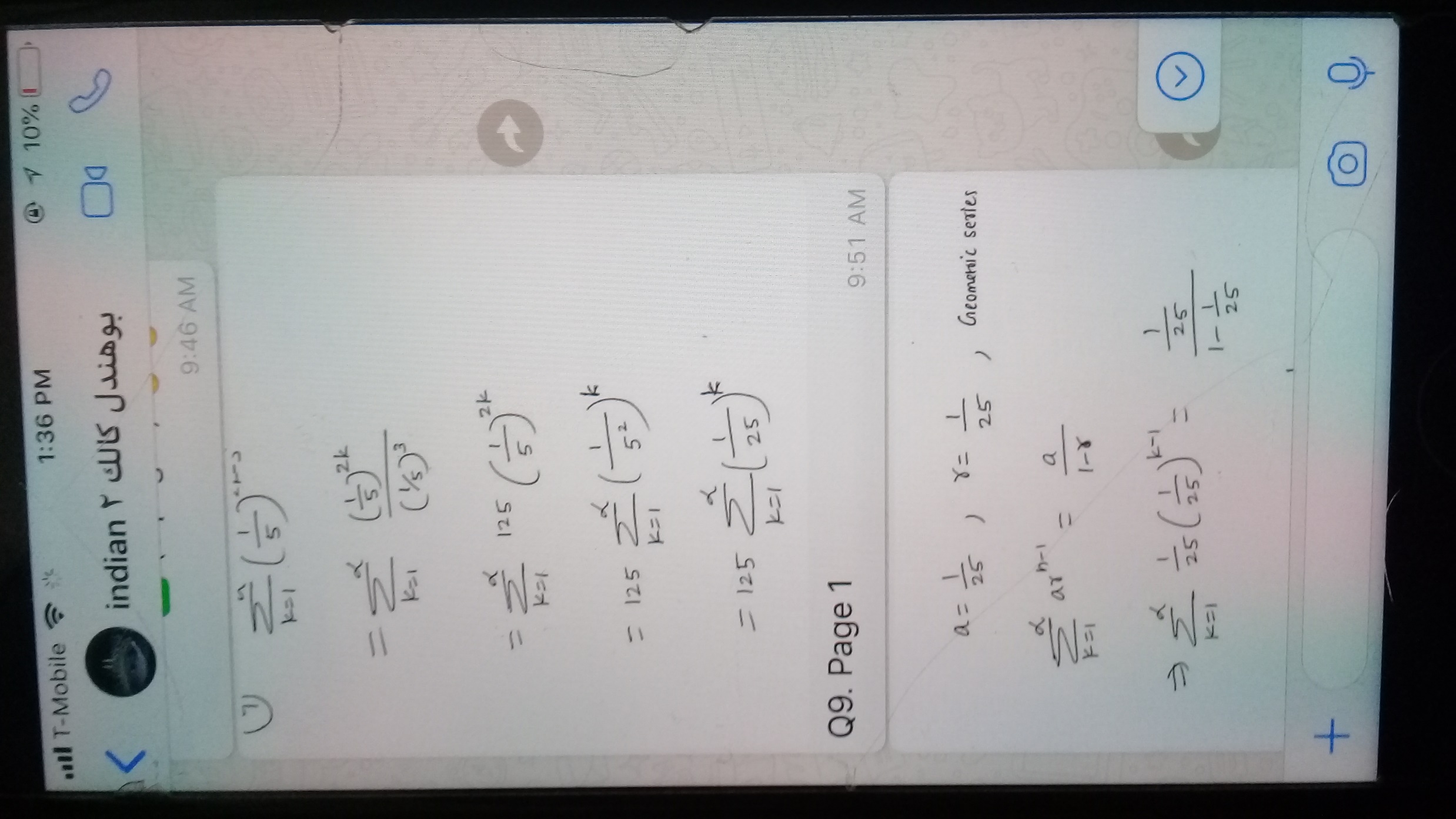 24
Part III 
Issues with traditional assignments
25
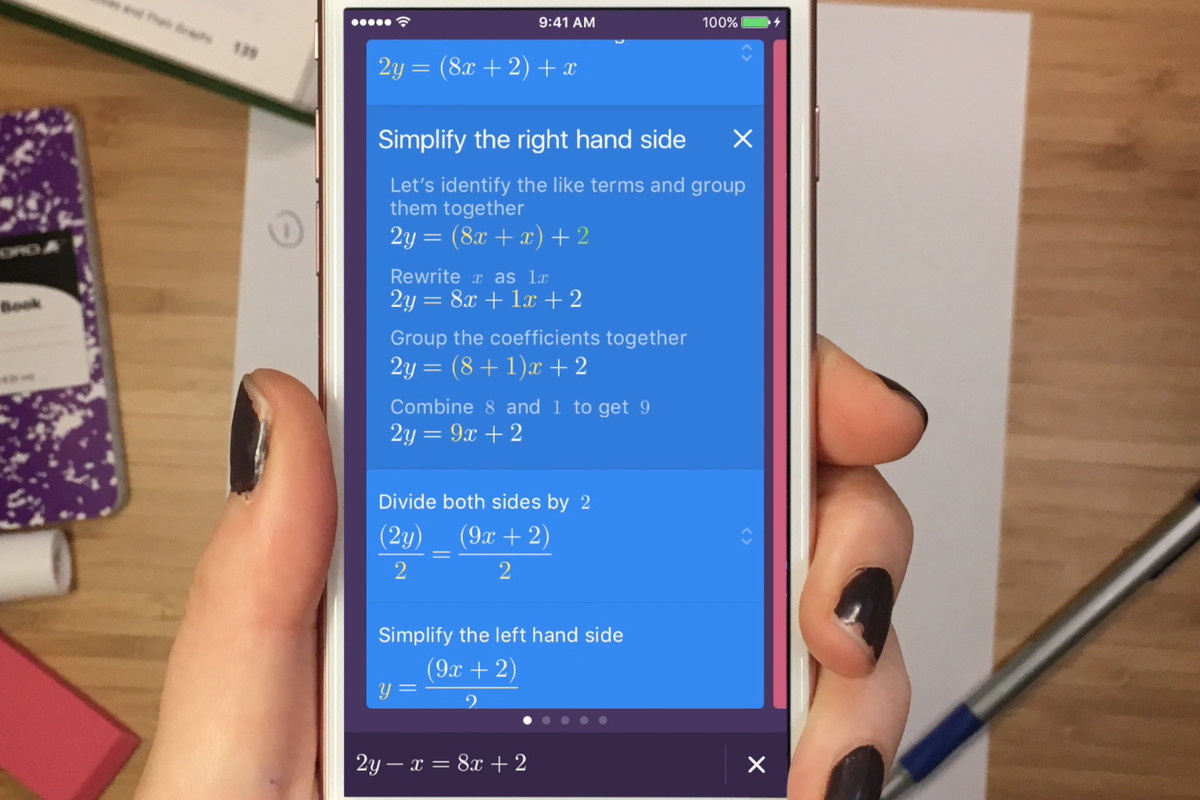 26
Online Step-by-Step Problem Solvers
https://www.youtube.com/watch?v=vZ1tQZ8glXg&feature=youtu.be
https://www.youtube.com/watch?v=aIlm8FKCZYQ
https://vimeo.com/109405701
27
Social media spreads the word!
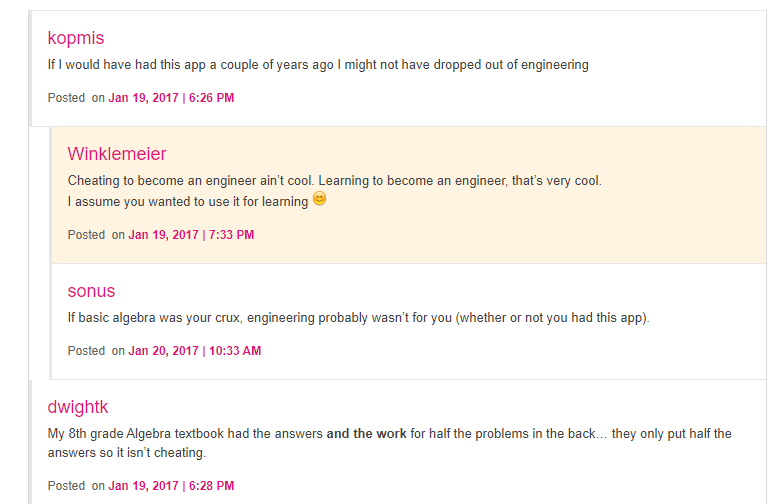 28
Online Step-by-Step Problem Solvers
Mathway: https://www.mathway.com 
Quickmath: https://quickmath.com/
Symbolab: https://www.symbolab.com/solver
29
pros and cons
Step by step online calculators
30
Discussion
RooMath Newsletter

“When I found out about Maple and was given access
to a DEC VAXStation in the 1980's I found my teaching to be
liberated because we could go way beyond the manipulations
by hand and those implied limitations as the machine freed up
the tedium and enabled more discovery, the doing of more
meaningful and realistic problems, and the opening to both
higher level thinking and more complex problems.” 
Brian Winkel,  Director of SIMIODE  
Professor Emeritus of Mathematics
31